Bezpieczeństwo OT w dobie rewolucji cyfrowej
Robert Łukomski
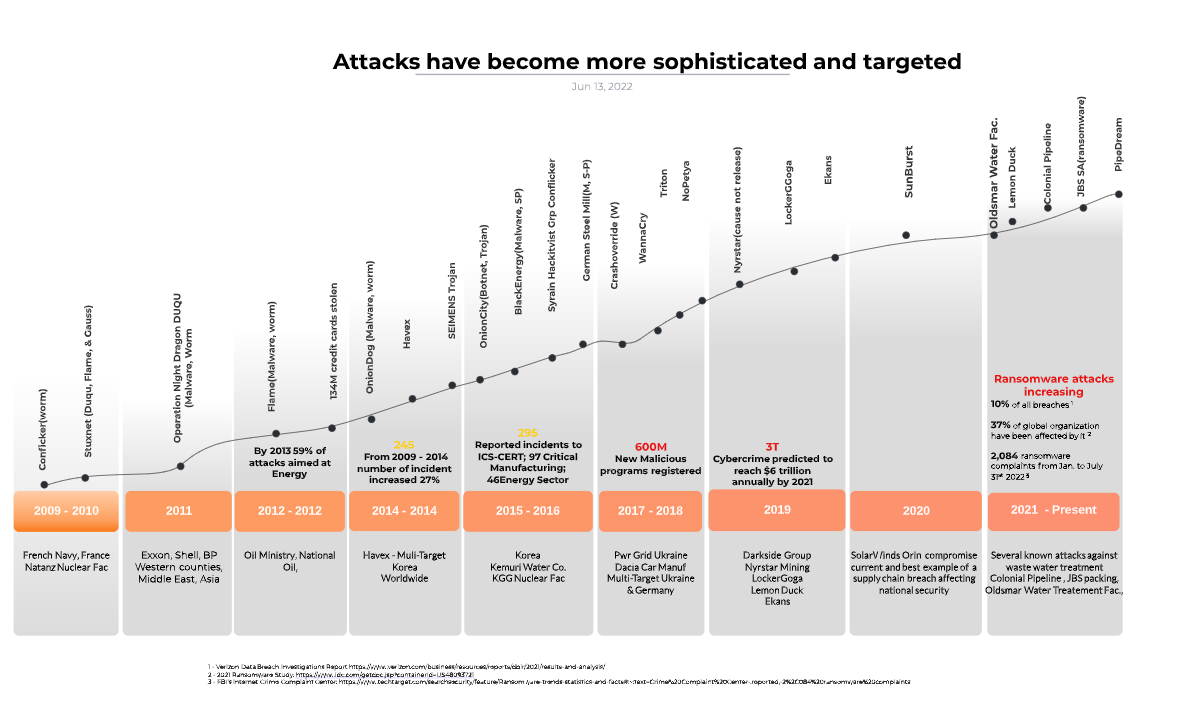 OT/ICS - Digital Transformation
Industrial Internet
Historian SCADA, IIoT,AI/ML
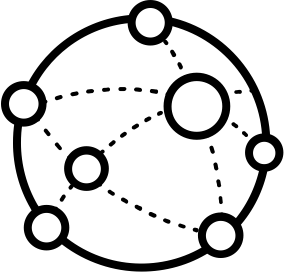 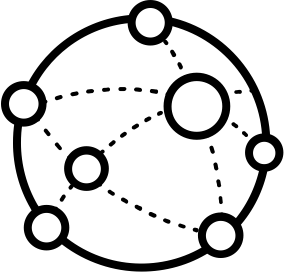 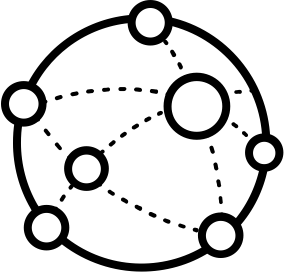 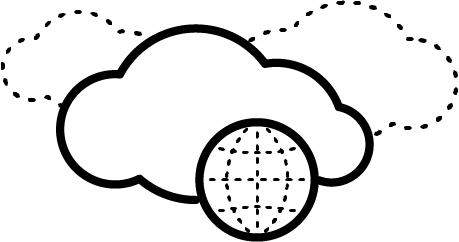 Public cloud
Internet
Internet
Internet
Enterprise Sys
Enterprise Sys
Enterprise Sys
IT
IT
IT
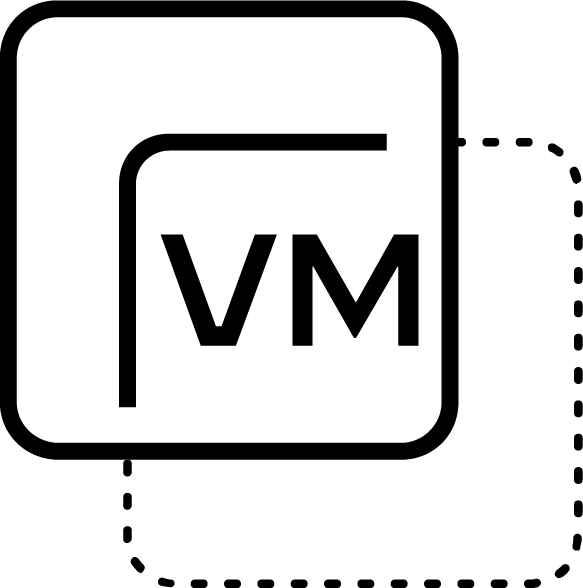 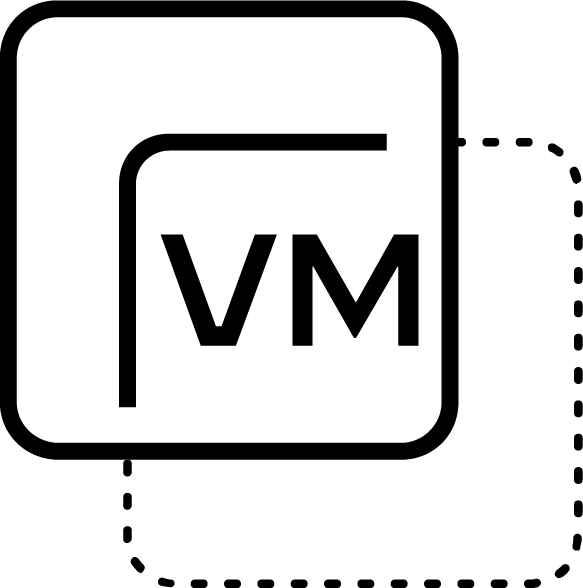 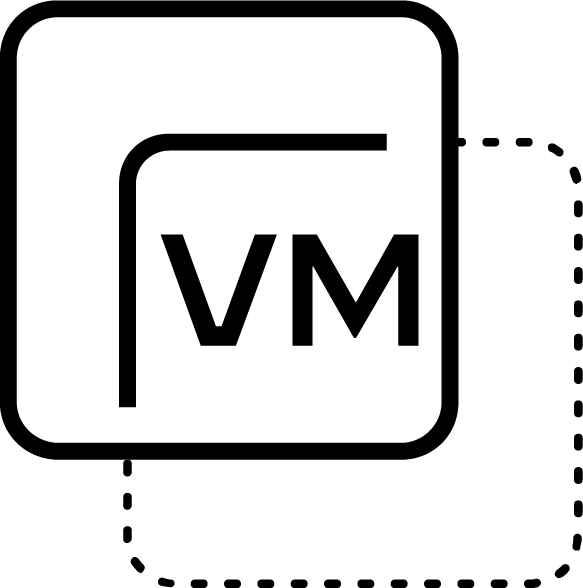 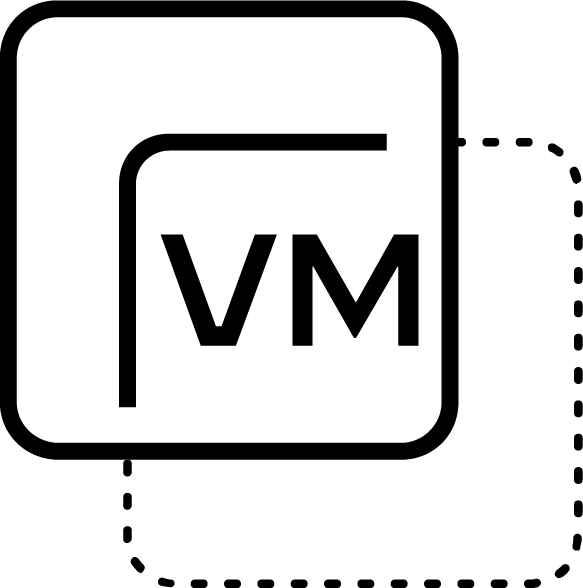 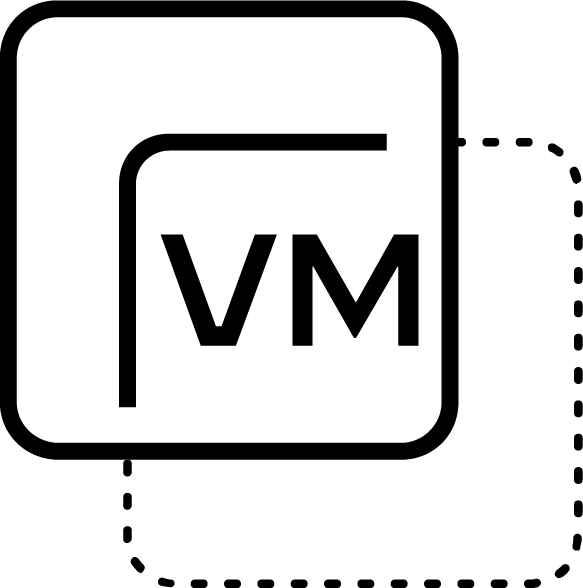 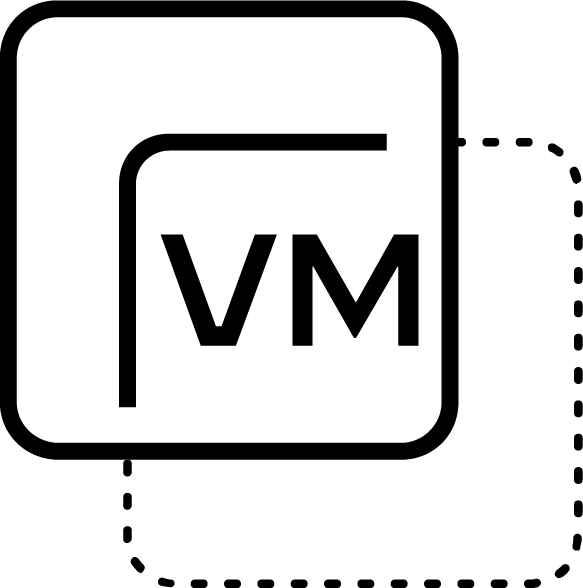 air-gap
Control Center
Control Center
Control Center
OT
OT
OT
OT LAN/WAN
OT LAN/WAN
OT LAN/WAN
5G
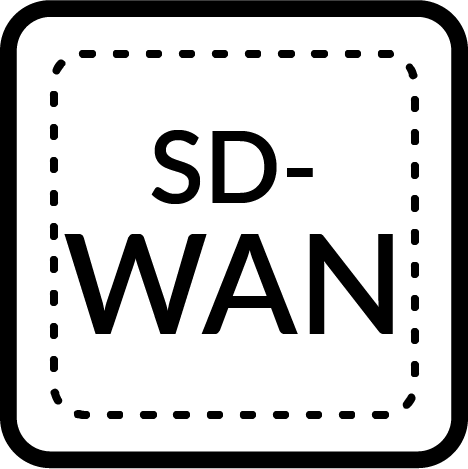 OT Remote Sites, substations, line/cells
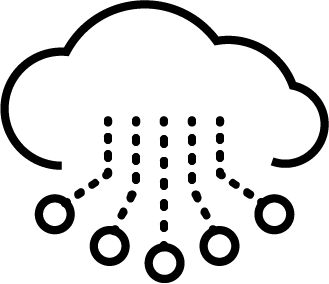 IoT
Jak to może wyglądać?
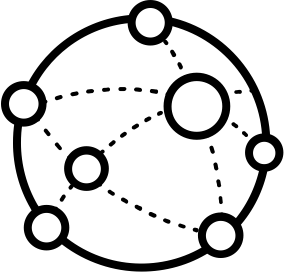 1,3,4,6
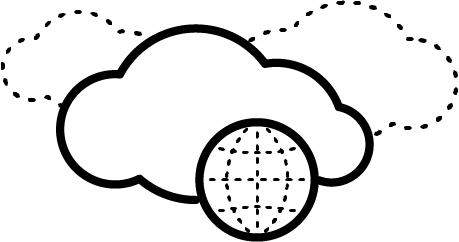 Public cloud
Network Security Device: 
Next Gen Firewall
OT/ICS Firewall w/DPI
IDS/IPS
Malware Sandbox
OT/IoT Asset ID
Cloud Firewall
5G Security
SD-WAN Security
Internet
Enterprise Sys
IT
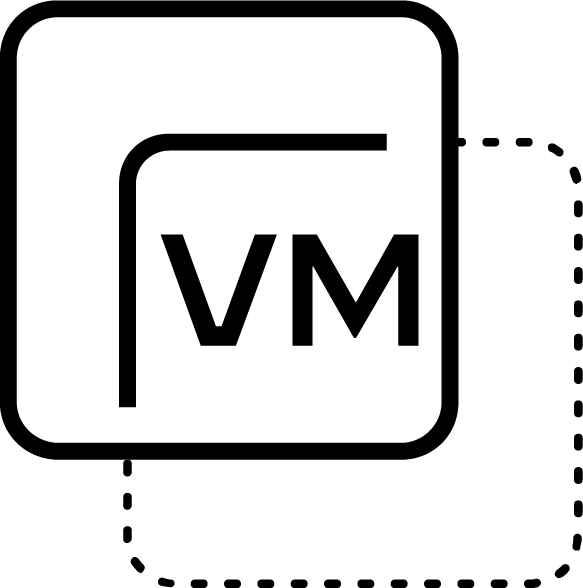 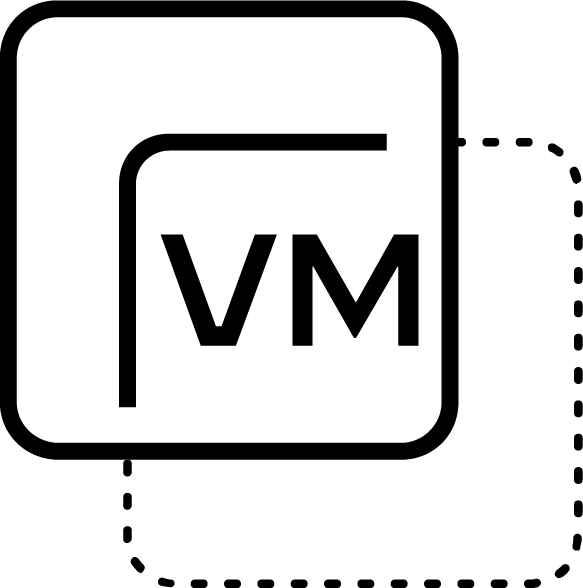 Control Center
OT
1,3,4,6
1,2,3,4,5
OT LAN/WAN
5G
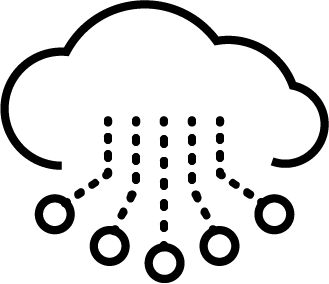 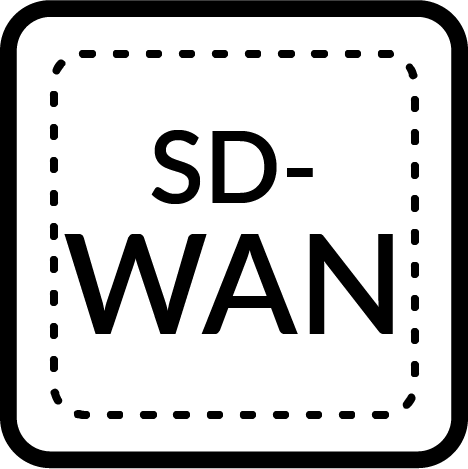 1,3,4,8
IoT
1,3,4,7
Segmentacja ICS & SCADA
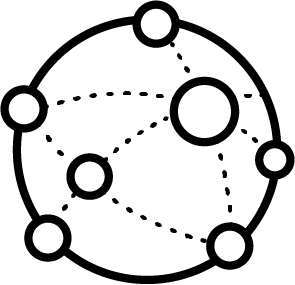 Business
Manufacturing Operations
Control Systems
Process
DMZ
Intelligent Devices
Internet
Email
Data Services
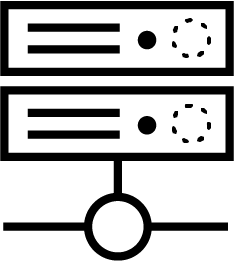 Level 3
Level 2
Level 1
Level 0
Level 3.5
Level 4
Historian Repl
Jump Server
Patch Server
H2M
M2M
Manufacturing Zone
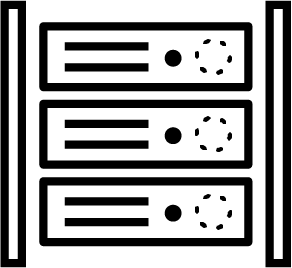 Historian
Process-specific
Engineer Station
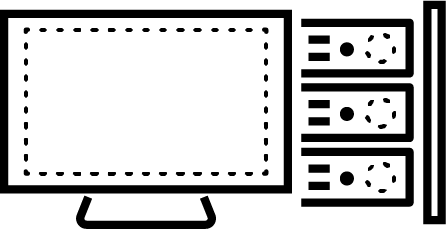 HMI
Engineer Station
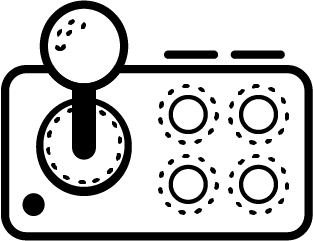 PLC
RTU
IED
Cell/Area Zone
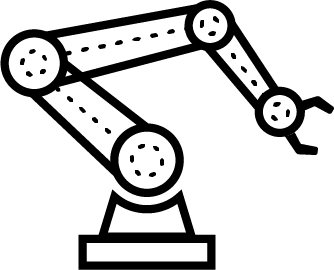 Physical Actuator
Digital
Analog
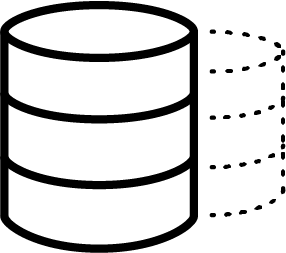 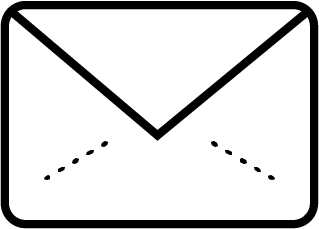 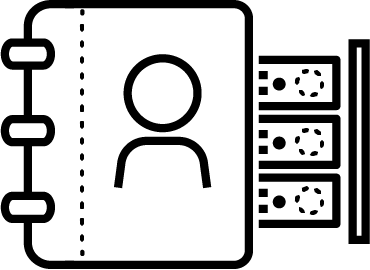 Segmentacja ICS & SCADA
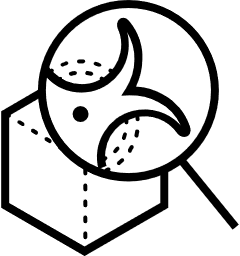 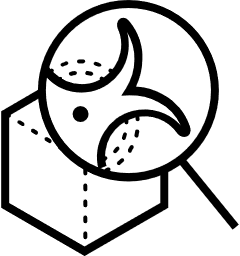 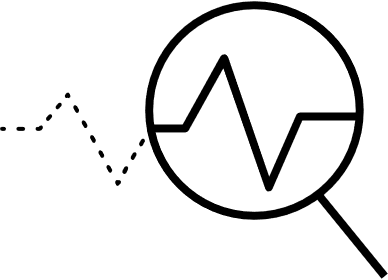 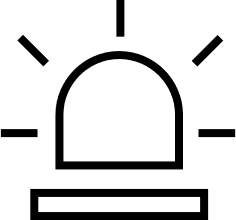 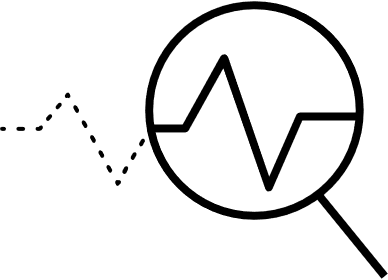 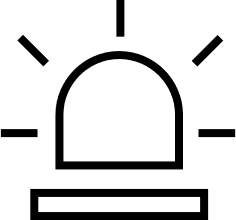 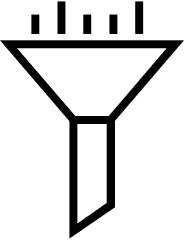 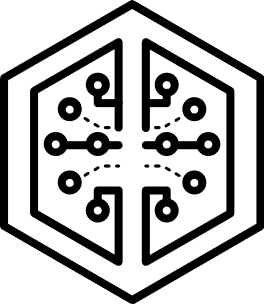 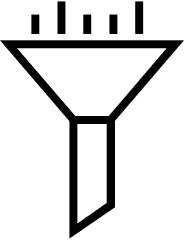 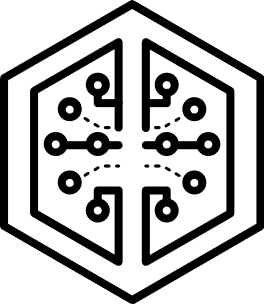 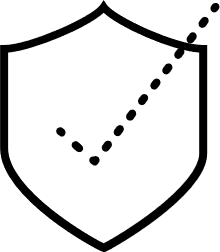 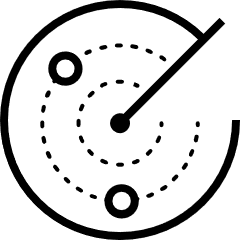 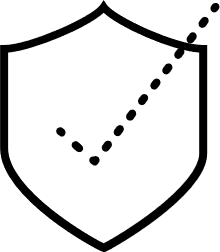 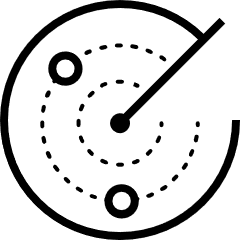 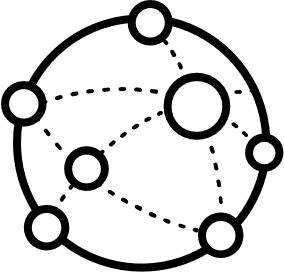 Business
Manufacturing Operations
Control Systems
Process
DMZ
Intelligent Devices
Sandboxing
AV signatures
IPS, IDS
URL Filtering
Internet
Email
Data Services
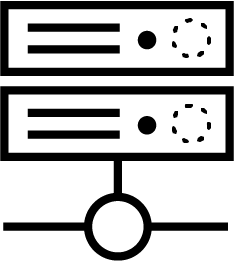 Level 3
Level 2
Level 1
Level 0
Level 3.5
Level 4
Historian Repl
Jump Server
Patch Server
Behavioral analytics
Sandboxing
Machine Learning
AV signatures
IPS, IDS
URL Filtering
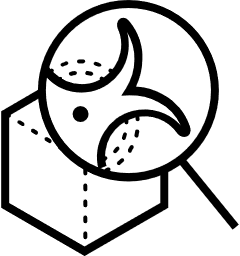 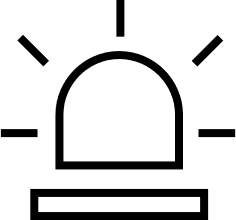 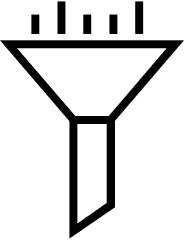 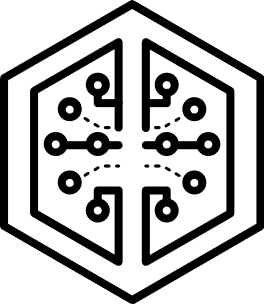 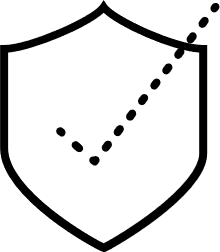 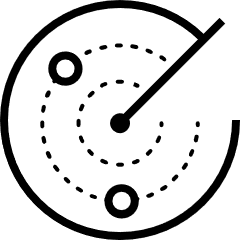 Sandboxing
Machine Learning
AV signatures
IPS, IDS
URL Filtering
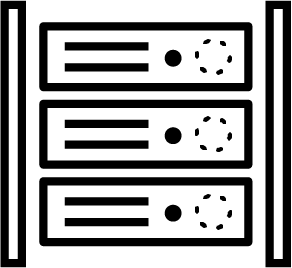 Historian
Process-specific
Engineer Station
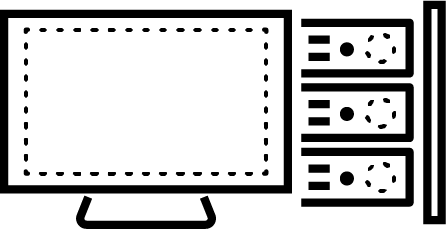 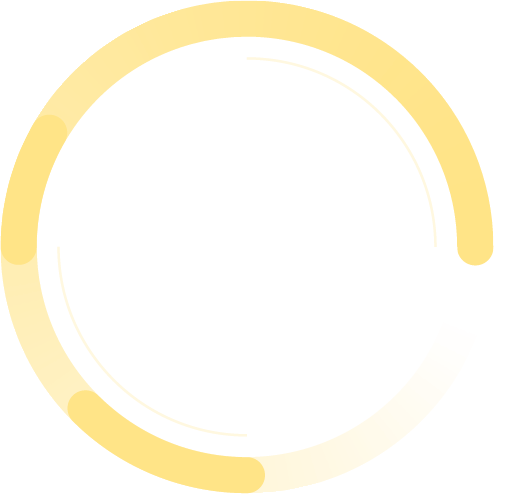 HMI
Engineer Station
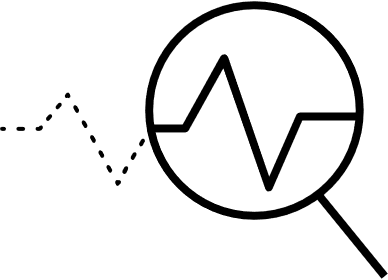 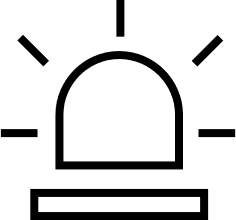 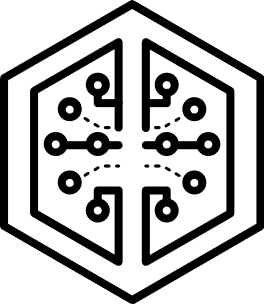 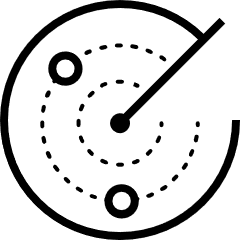 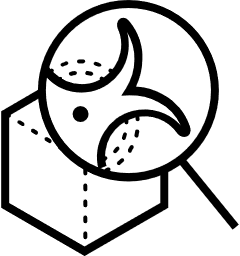 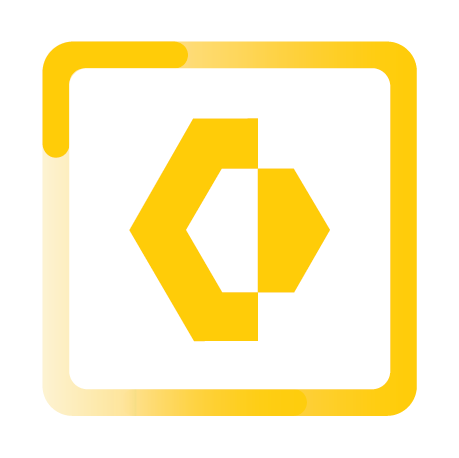 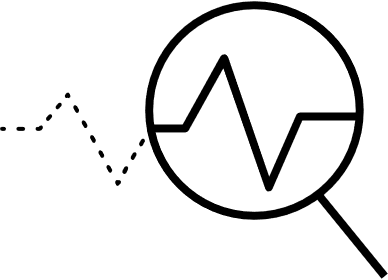 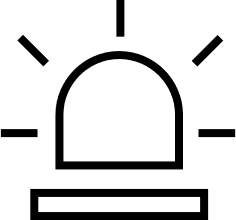 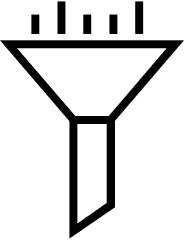 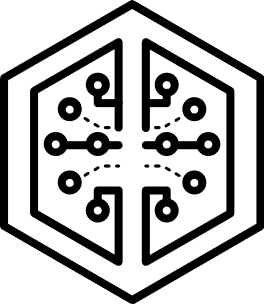 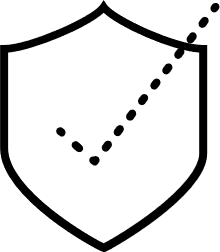 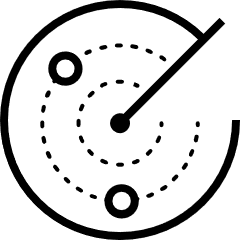 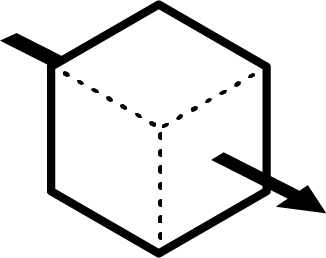 Behavioral analytics
Sandboxing
Machine Learning
AV signatures
IPS, IDS
URL Filtering
Behavioral analytics
Machine Learning
IPS, IDS
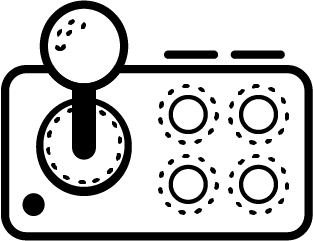 SEGMENTATION GATEWAY
PLC
RTU
IED
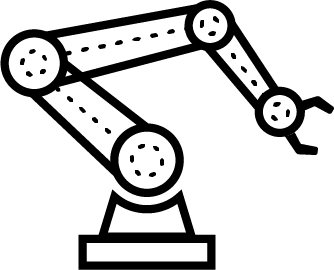 Physical Actuator
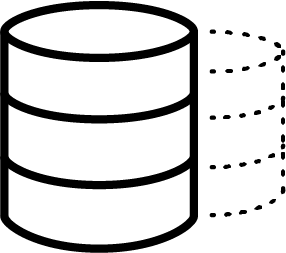 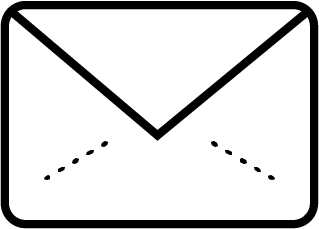 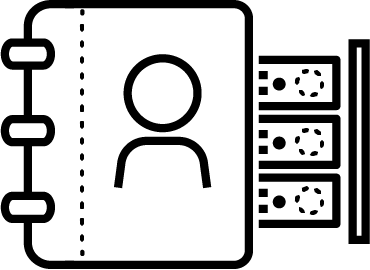 Sygnatury IPS pod kątem ICS
Product-Specific
Risky Protocol Commands
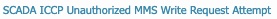 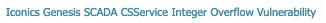 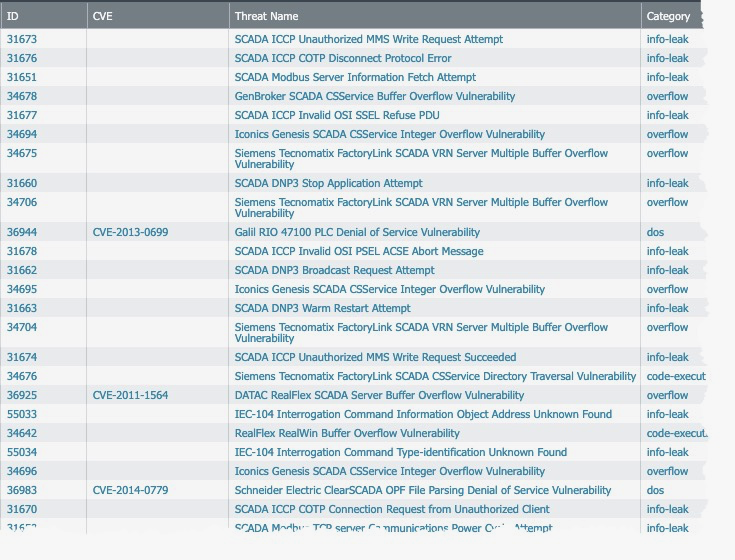 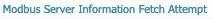 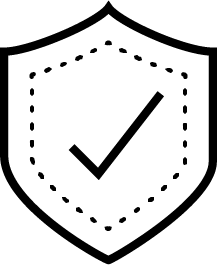 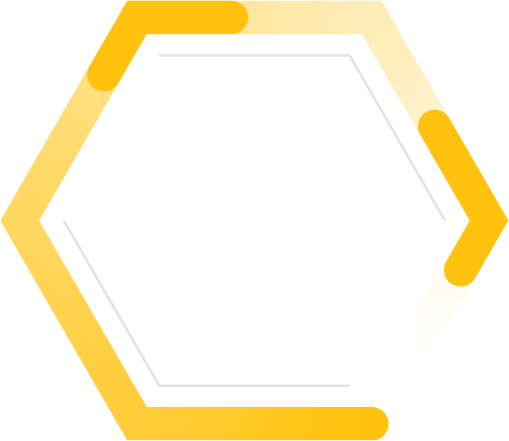 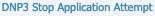 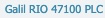 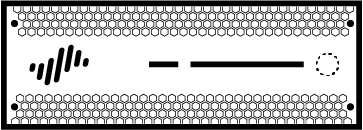 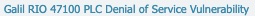 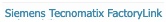 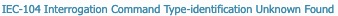 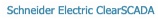 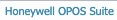 Sygnatury IPS pod kątem ICS
Antivirus
Anti-Spyware
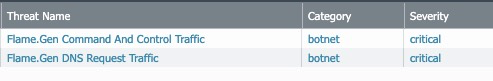 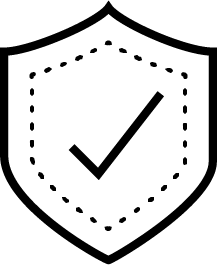 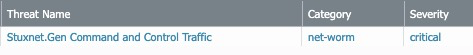 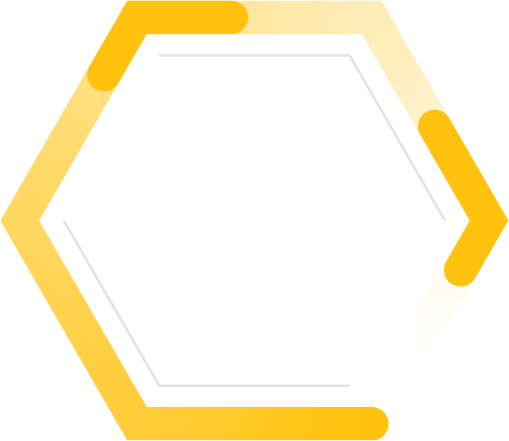 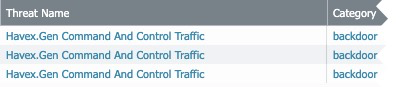 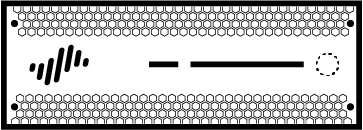 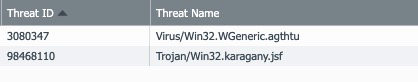 Bezpieczeństwo OT – kompletne rozwiązanie Strata, Cortex, &  Prisma
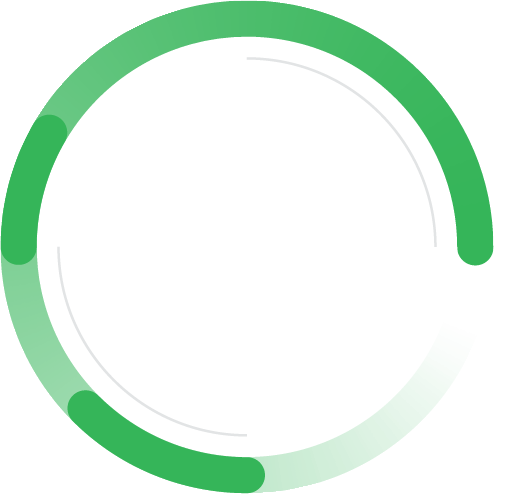 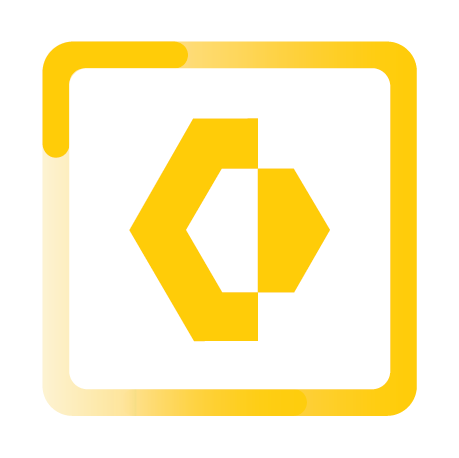 Strata™
Cloud Provider
Industrial Cloud
Next-generation Firewall platform
Consistent sensing & enforcement
Centralized, correlated data lake
ML/AI-based threat detection & response
Real-time threat intelligence
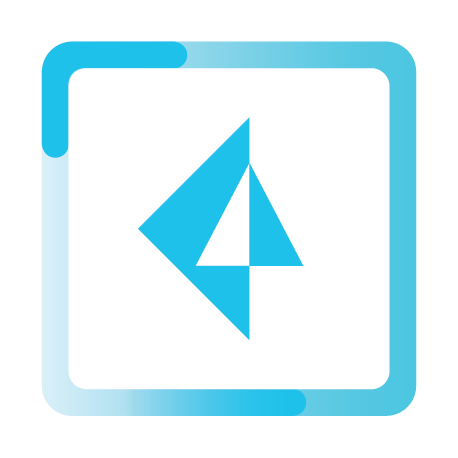 C
Prisma™
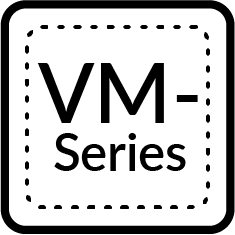 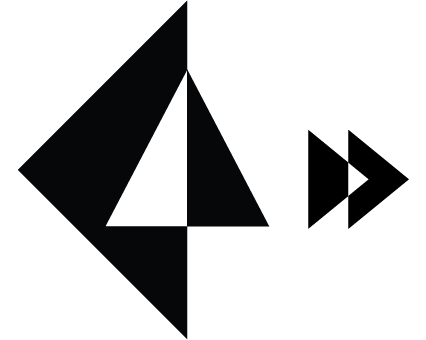 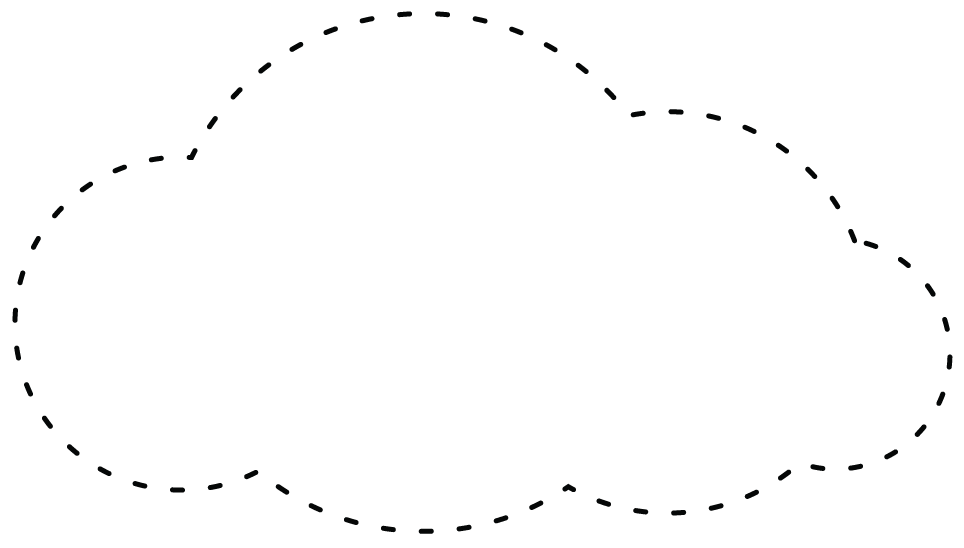 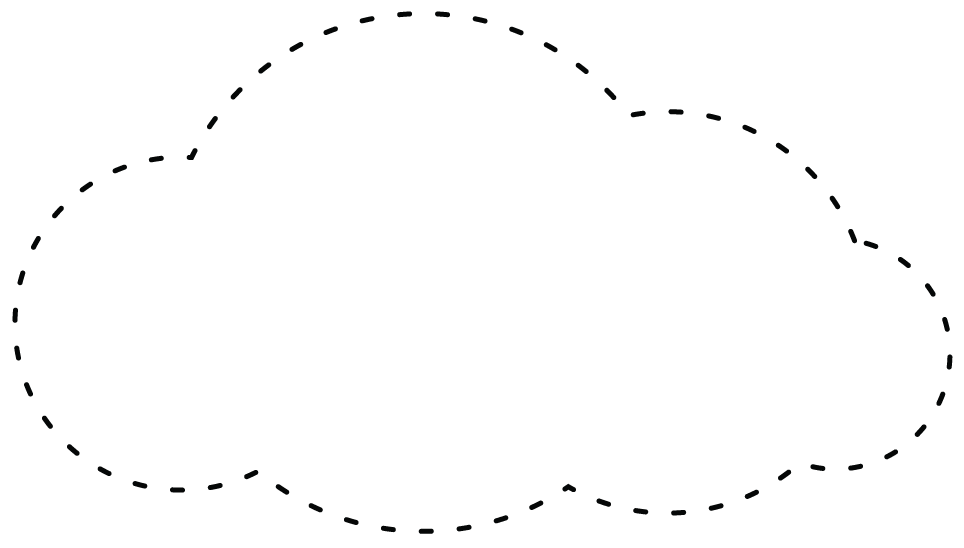 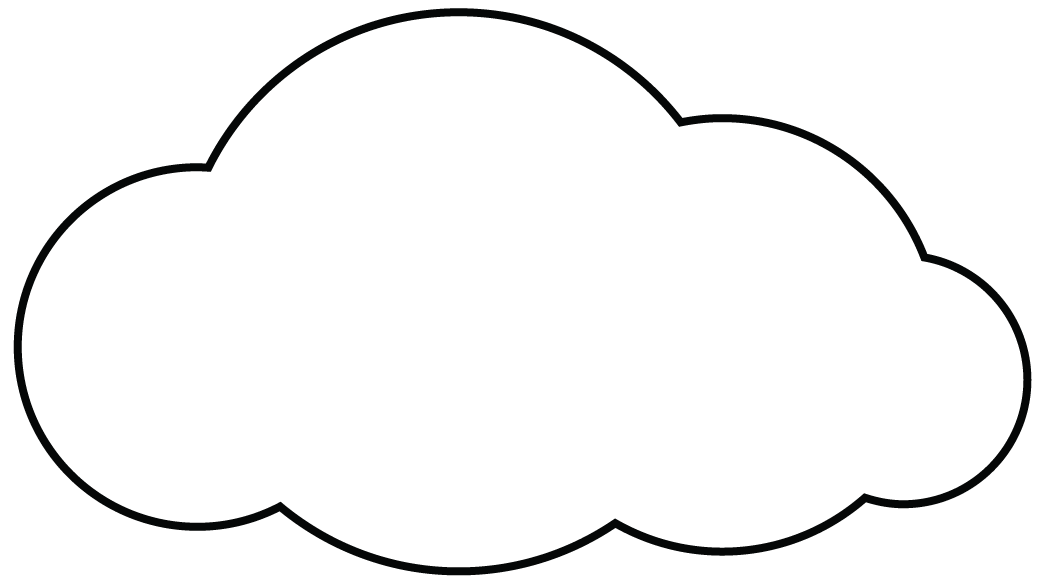 Cloud
Endpoint
Endpoint
Endpoint
CORTEX  Data Lake
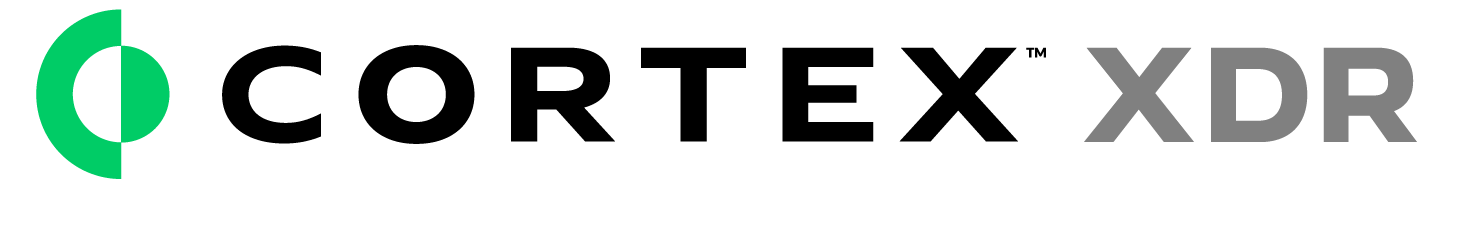 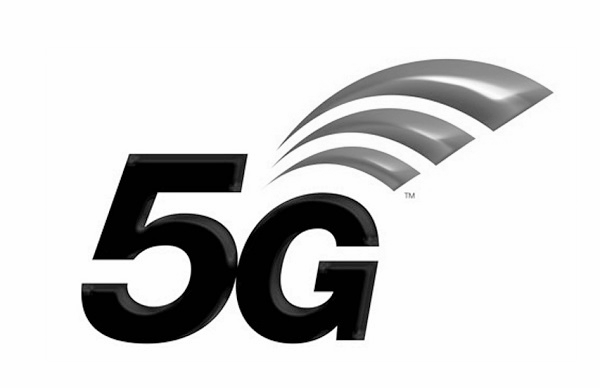 Public & Private
SD-WAN
Security Operations Center
Information Technology
Operation Technology
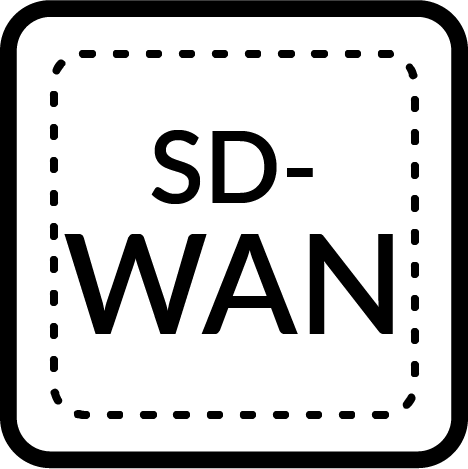 IT - OT
Carpeted Space
Plant Floor
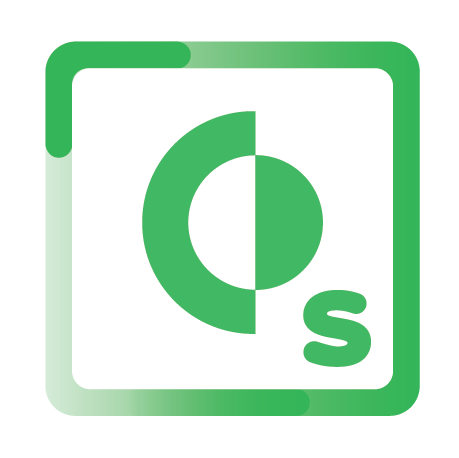 Cortex™ XSOAR
SOC
IT
OT
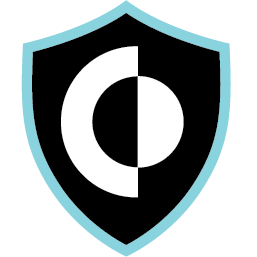 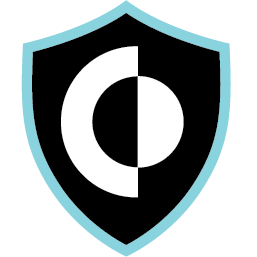 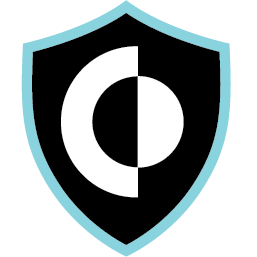 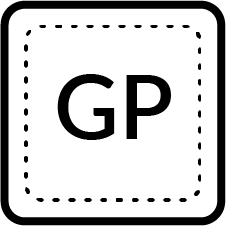 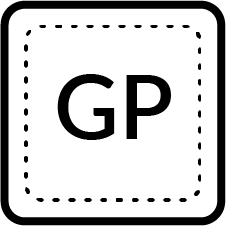 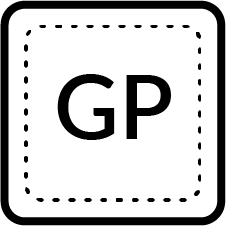 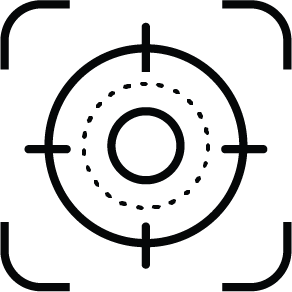 AutoFocus
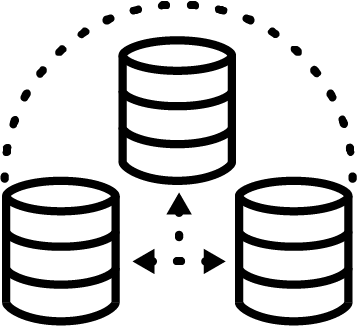 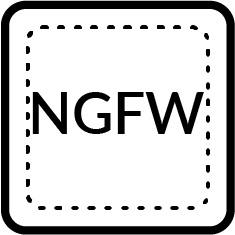 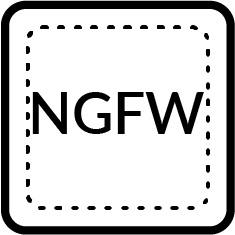 Third-Party Data
IT FW
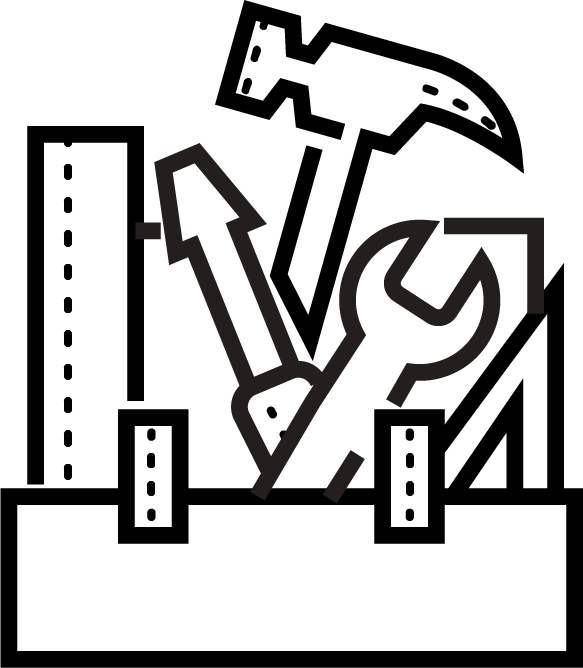 OT FW
3rd Party Tool
Partnerstwo globalne
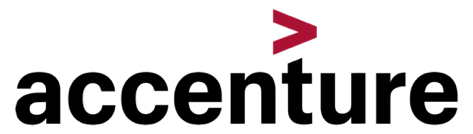 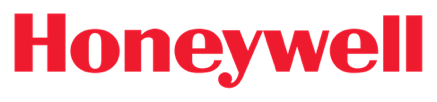 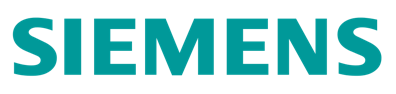 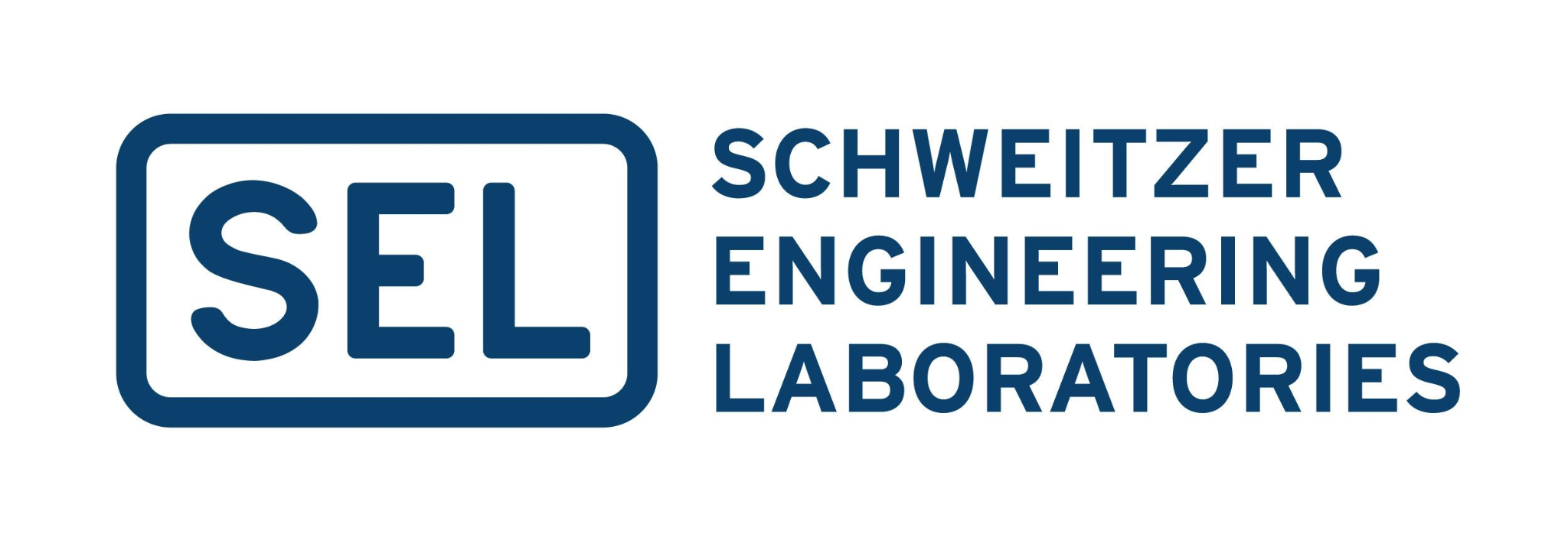 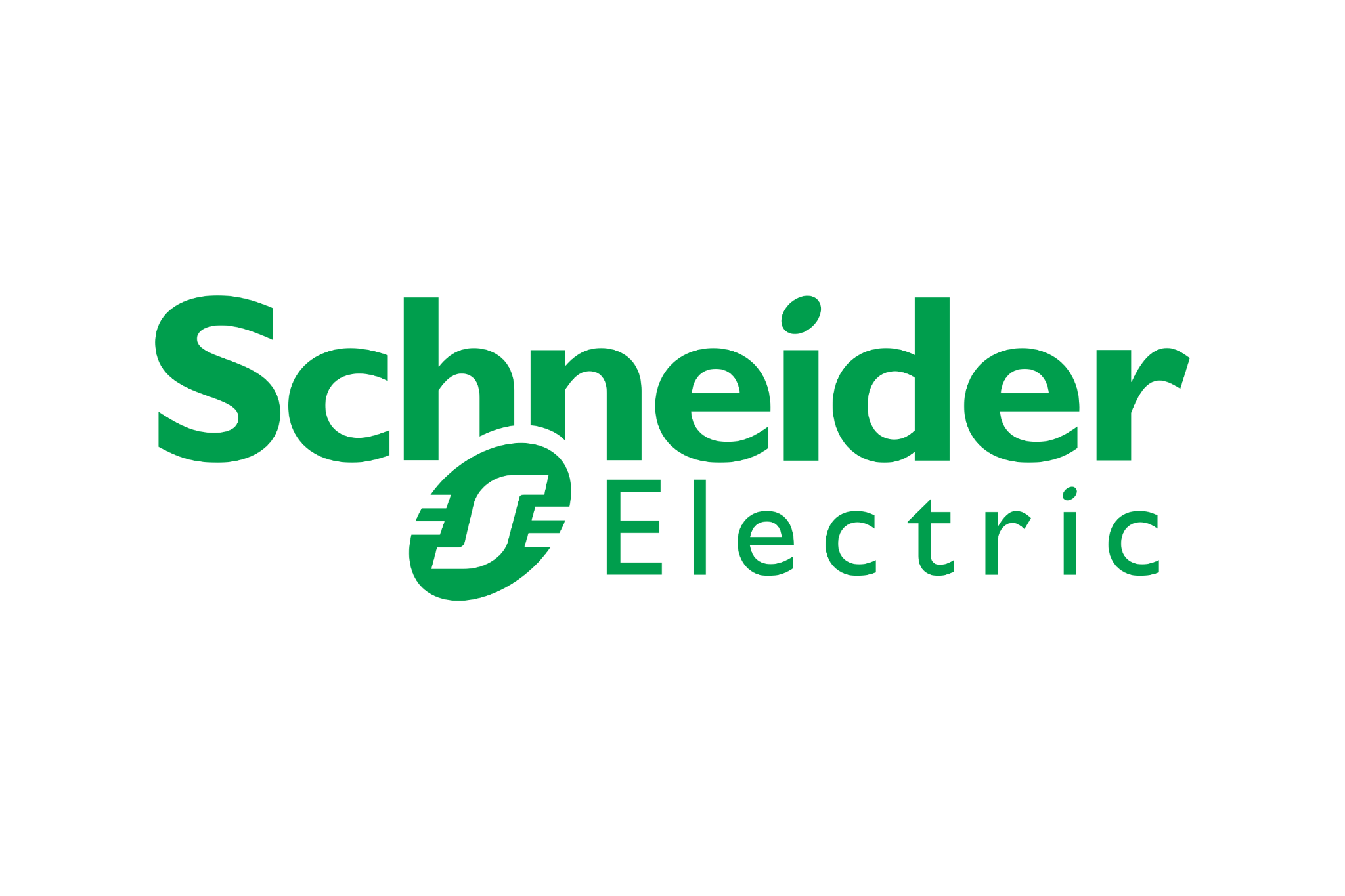 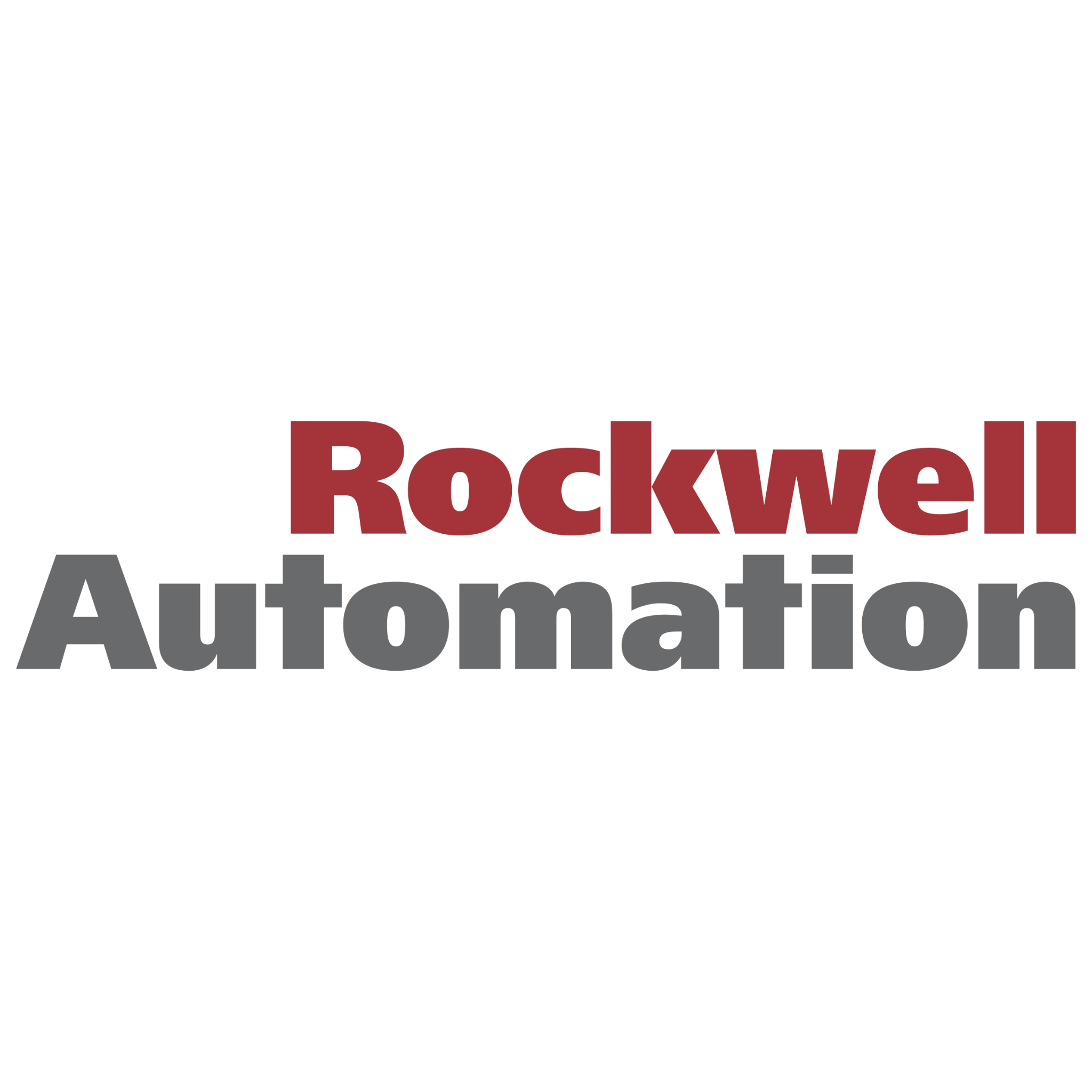 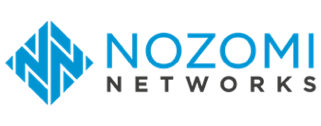 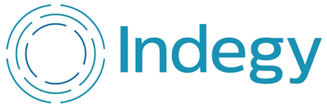 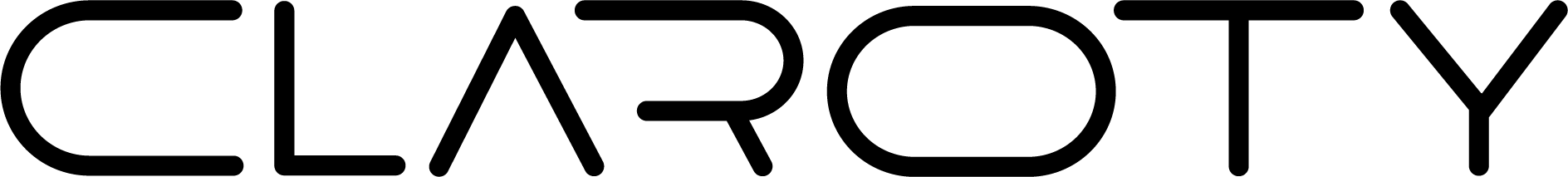 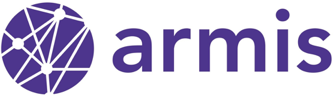 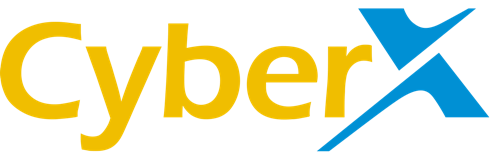 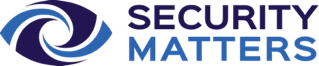 Dziękuję za uwagę
paloaltonetworks.com